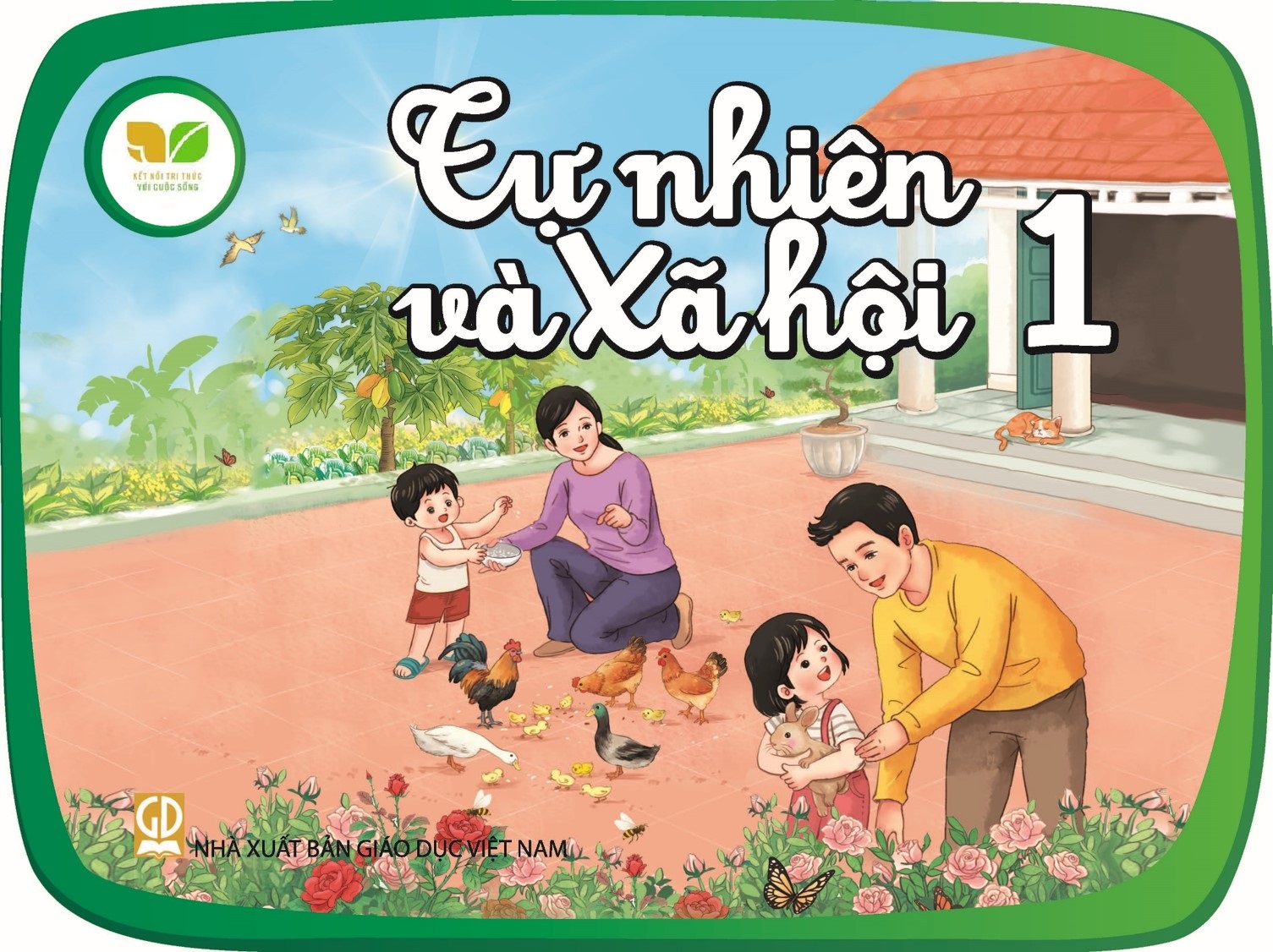 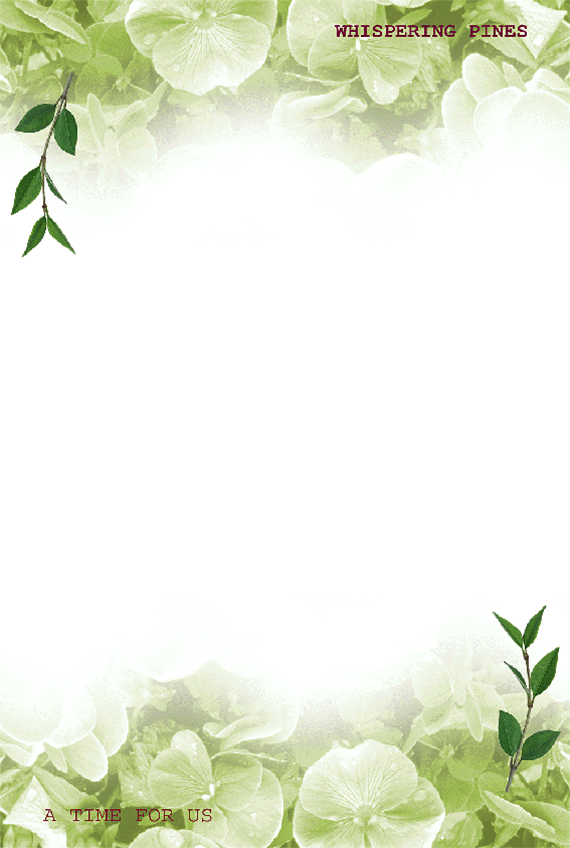 Tự nhiên và xã hội
Bài 23: Vận động và nghỉ ngơi
SGK/ 100
Tiết 2 
Thực hành
KHÁM PHÁ
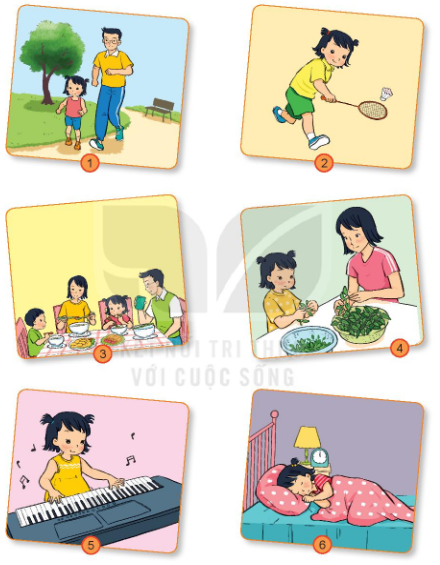 Quan sát tranh vẽ gì?
Nói về các hoạt động thường diễn ra vào ngày nghỉ của Hoa.
Vào ngày nghỉ em thường làm gì?
Thực hành: Quan sát tranh
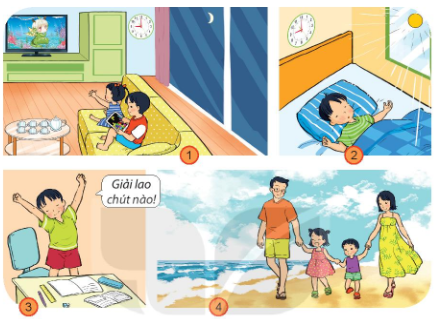 Hoạt động nào hợp lý, hoạt động nào chưa hợp lý? Vì sao?
Vận dụng
Nói với bạn những việc em có thể làm?
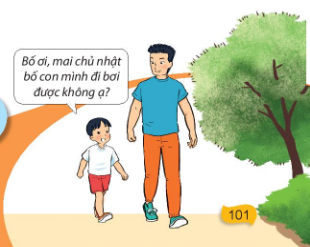 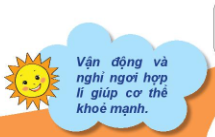 !
TRÂN TRỌNG CẢM ƠN QUÝ THẦY CÔ! Kính chúc sức khỏe!
Cảm ơn các em!
Chúc các em học giỏi